Binary Star: Coordinated Reliability in Heterogeneous Memory Systems for High Performance and Scalability
Xiao Liu1, David Roberts, Rachata Ausavarungnirun2
Onur Mutlu3, Jishen Zhao1
1UC San Diego, 2King Mongkut's University of Technology North Bangkok, 3ETH Zurich
52nd IEEE/ACM International Symposium on Microarchitecture®
 October 12-16, 2019, Columbus, Ohio, USA
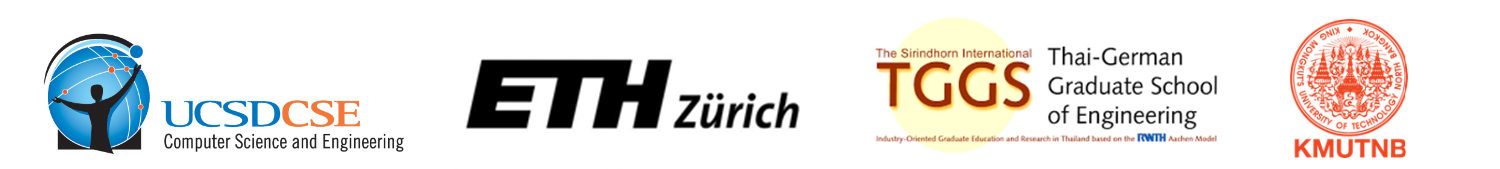 [Speaker Notes: Thanks for the introductions
Hybrid mem is a heterogeneous memory consists of 3D DRAM cache and main memory
This work collaborates with ETH Zurich and king mongkuts]
Large memory capacity is in demand
S960 
20TB
X1e
16TB
S192m
X1e
Scale-up Cloud Server 
Memory Capacity (TB)
S192
X1
r3.8x
cr1.8x
G5
[Ogleari+, HPCA’ 2019]
2
[Speaker Notes: Application today
The major cloud service providers
The largest main memory capacity of a single node. Increase from less than 1 tb to more than 15 tb in less than three years.
[only talk about demand for memory capacity increases ]]
Decreasing reliability in future DRAM
10-3
Scaling: decrease cell size to increase capacity.
Increasing error rate:
Vulnerability of ultra-thin dielectric material.
Increased variance between cells on retention time.
10-4
10-5
10-5
10-6
10-7
Bit Error Rate
10-8
[Cha+, HPCA’17]
Technology nodes (nm)
3
Benefit of hybrid memory
3D stacked DRAM
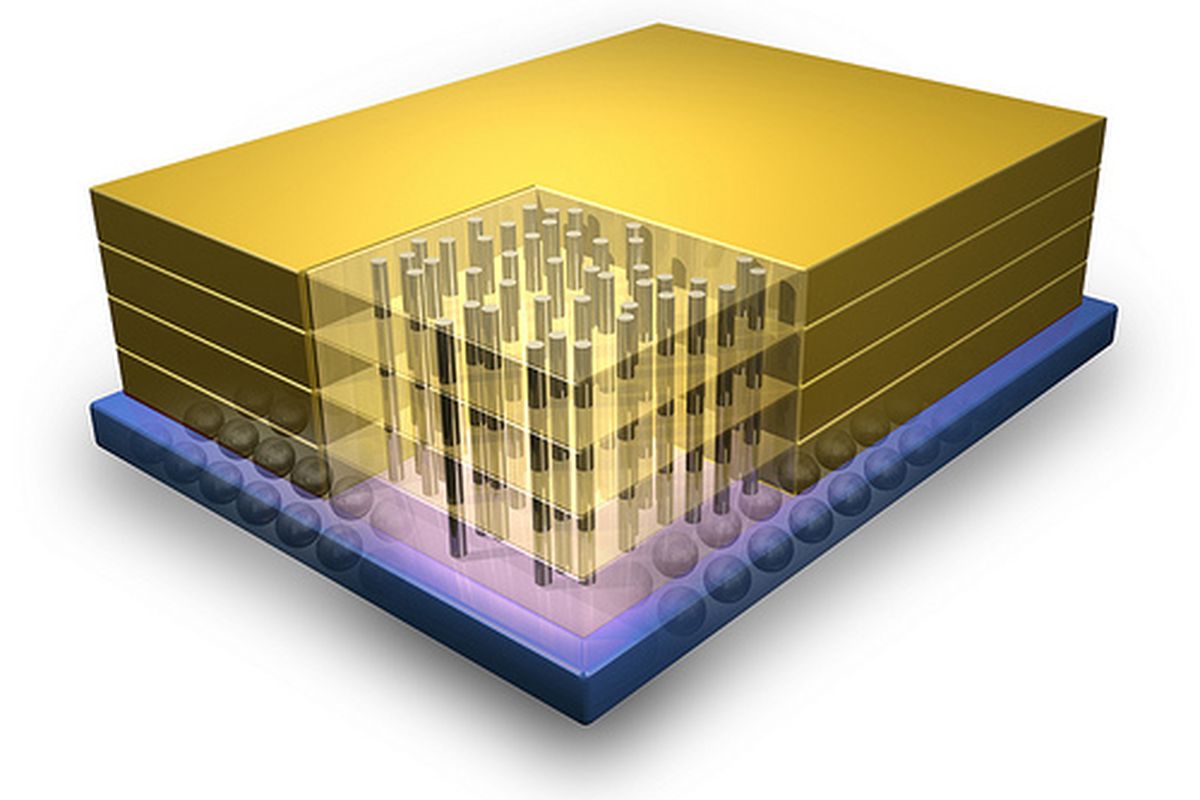 Processor
…
Core
Core
Core
…
L1 Cache
L1 Cache
L1 Cache
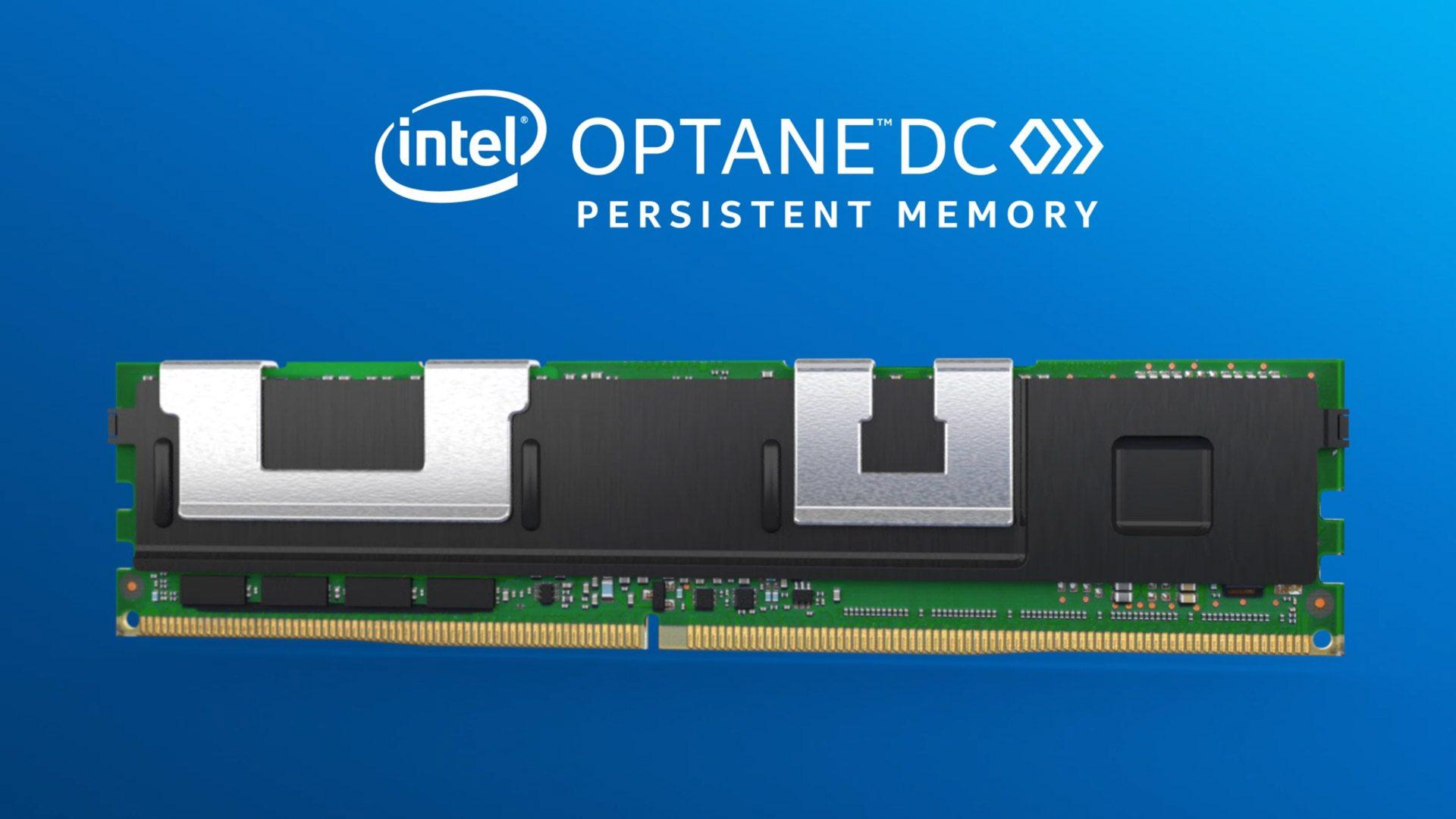 Shared SRAM Caches
3D DRAM LLC (Gigabytes)
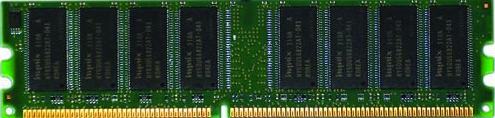 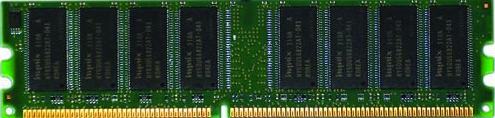 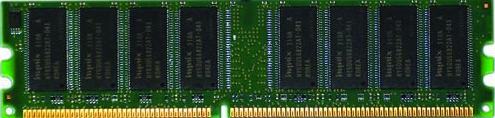 Izraelevitz, J., Yang, J., Zhang, L., Kim, J., Liu, X., Memaripour, A., Soh, Y.J., Wang, Z., Xu, Y., Dulloor, S.R., Zhao, J. and Swanson, S. 2019. Basic performance measurements of the intel optane DC persistent memory module. arXiv preprint arXiv:1903.05714.
Main Memory (Hundreds of GB ~ TB)
4
[Speaker Notes: On the other hand, numerous emerging memory device shows up.
DRAM evolves by itself. 
NVRAM
In this work we look into a combination of both.
Add non-volatile memory for example optane DC, change order of animation, arxiv paper]
Reliability issues with traditional memory hierarchy scaling
28nm RECC DRAM
Better Reliability
Better Performance
5
[Speaker Notes: We statistically analyze the reliability and performance issue of traditional memory hierarchy.]
Reliability issues with traditional memory hierarchy scaling
28nm RECC DRAM
Sub-20nm RECC+IECC DRAM
Better Reliability
Scales to <20nm
Better Performance
6
Reliability issues with traditional memory hierarchy scaling
28nm RECC DRAM
28nm RECC DRAM with 3D DRAM Cache
Sub-20nm RECC+IECC DRAM
Better Reliability
Add a 28nm 
3D DRAM LLC
Sub-20nm RECC+IECC DRAM with 3D DRAM Cache
Add a sub-20nm 3D DRAM LLC
Better Performance
7
Opportunity #1
Inefficiency of decoupled reliability schemes
ECC
Error
Ap
On-chip 3D-stacked DRAM LLC
Am
Ac
ECC
log
Off-chip Main Memory(Persistent)
Duplicated and unaware of each other
8
Opportunity #2
Most cache lines are clean
Fraction of 
Clean LLC Blocks
5
0
10
Time (Seconds)
Errors on the clean cache line can be corrected by data in NVRAM
9
[Speaker Notes: Smooth talk]
Binary Star: design overview
…
Core
Core
Core
…
Last-level Cache
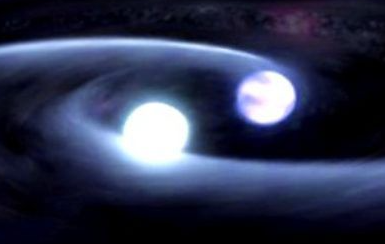 L1 Cache
L1 Cache
L1 Cache
Shared SRAM Caches
On-chip 3D-stacked DRAM LLC (Gigabytes)
Main 
Memory
Off-chip NVRAM Main Memory 
(Hundreds of Gigabytes ~ Terabytes)
On-chip Components
On-chip Components
Off-chip Components
10
[Speaker Notes: Make all above 22]
Binary Star: design overview
…
Core
Core
Core
…
L1 Cache
L1 Cache
L1 Cache
Shared SRAM Caches
On-chip 3D-stacked DRAM LLC (Gigabytes)
Coordinated Reliability Scheme Between 3D DRAM LLC and NVRAM
Off-chip NVRAM Main Memory 
(Hundreds of Gigabytes ~ Terabytes)
On-chip Components
On-chip Components
Off-chip Components
11
Binary Star: design overview
…
Core
Core
Core
…
L1 Cache
L1 Cache
L1 Cache
Shared SRAM Caches
On-chip 3D-stacked DRAM LLC (Gigabytes)
Off-chip NVRAM Main Memory 
(Hundreds of Gigabytes ~ Terabytes)
Coordinating Wear-Leveling with data consistency of the main memory
On-chip Components
On-chip Components
Off-chip Components
12
Periodic forced writeback
Binary Star Daemon: conducts periodic forced writebacks
Stalls the application
Saves process state
Issues cache-line writeback instructions
Observation 1:  Errors in the LLC can be corrected by consistent data copies in NVRAM main memory.
All SRAM caches
a
On-chip 3D DRAM
LLC
b
CRC
ECC
Periodic forced writeback
(Infrequent, e.g., every 30 minutes)
a
b
Consistent
NVRAM block
a
c
b
Inconsistent
NVRAM block
Off-chip NVRAM
13
[Speaker Notes: About 30 minutes: we conduct sensity study and configure out. Trade-off]
Consistent cache writeback
Observation 2:  NVRAM wear leveling naturally redirects and maintains the remapping of data updates to alternative memory locations.
Observation 1:  Errors in the LLC can be corrected by consistent data copies in NVRAM main memory.
On-chip 3D DRAM
LLC
CRC
a’’
a’
Consistent
NVRAM block
A
A’
a
a’
a’’
c
b
b
Inconsistent
NVRAM block
Off-chip NVRAM
Binary Star Triggered Wear-leveling
(once each periodic writeback interval)
14
[Speaker Notes: What if the cache line wants to evict a dirty cacheline?]
LLC error correction and recovery
Error Recovery: 
Application rolls back to execute from the last checkpoint
Error Correction: 
Invalidate the Cache Line; 
Serve a LLC Miss
Dirty?
Yes (Dirty LLC Line)
No (Clean LLC Line)
On-chip 3D DRAM
LLC
Error
a
CRC
a
a
Consistent
NVRAM block
A
A’
a
a’
a
c
Consistent Data 
(A Checkpoint)
Inconsistent
NVRAM block
Off-chip NVRAM
15
[Speaker Notes: More smooth]
Experiment setup
Simulators: McSimA+ (Performance), FaultSim (Reliability)
Baselines: 
3D DRAM cache with DRAM main memory
DRAM main memory only
3D DRAM cache with NVRAM main memory (PCM)
NVRAM main memory only (PCM)
16
[Speaker Notes: Add animations for focus]
Experiment setup
Simulators: McSimA+ (Performance), FaultSim (Reliability)
Baselines: 
3D DRAM cache with DRAM main memory
DRAM main memory only
3D DRAM cache with NVRAM main memory (PCM)
NVRAM main memory only (PCM)
17
[Speaker Notes: Add animations for focus]
Experiment setup
Resilience schemes:
Rank level ECC (RECC)
In-DRAM ECC (IECC)
Chipkill combined with IECC
Binary Star
Workloads:
In-memory/traditional databases workloads (Redis, Memcached, TPCC, YCSB, mysql)
Memory intensive workloads from PARSEC
18
[Speaker Notes: Add animations for focus]
Experiment setup
Resilience schemes:
Rank level ECC (RECC)
In-DRAM ECC (IECC)
Chipkill combined with IECC
Binary Star
Workloads:
In-memory/traditional databases workloads (Redis, Memcached, TPCC, YCSB, mysql)
Memory intensive workloads from PARSEC
19
[Speaker Notes: Add animations for focus]
Evaluation: system reliability
Better
2637-3968
6.25%
12.79%
20
[Speaker Notes: Talk about the meaning of x/y axises
Add animations]
Evaluation: devices’ reliability
3D-DRAM device error rate (for sub20 nm)
1016x reduction compares to RECC 
1012x reduction compares to Chipkill+IECC


Number of writes to NVRAM
20% more writes when the periodic force writeback interval is 30 mins
21
Evaluation: performance
Better
3D DRAM+DRAM
Normalized Throughput
Within 1%
22
[Speaker Notes: Talk about the meaning of x/y axises
None of these baseline has any realibility 
Animations]
Other results
NVRAM latency sensitivity study
Effect on varying the periodic forced writeback interval
Performance
Rollback rate
Number of writes
23
Summary
Binary Star
…
Core
Core
Core
…
Last-level Cache
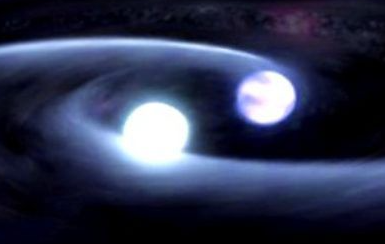 L1 Cache
L1 Cache
L1 Cache
Shared SRAM Caches
On-chip 3D-stacked DRAM LLC (Gigabytes)
Main 
Memory
Off-chip NVRAM Main Memory 
(Hundreds of Gigabytes ~ Terabytes)
On-chip Components
24
Summary
28nm RECC DRAM
28nm RECC DRAM with 3D DRAM Cache
Better Reliability
Sub-20nm RECC+IECC DRAM
Sub-20nm RECC+IECC DRAM with 3D DRAM Cache
Binary Star
Better Performance
25
Binary Star: Coordinated Reliability in Heterogeneous Memory Systems for High Performance and Scalability
Xiao Liu1, David Roberts, Rachata Ausavarungnirun2
Onur Mutlu3, Jishen Zhao1
1UC San Diego, 2King Mongkut's University of Technology North Bangkok, 3ETH Zurich
52nd IEEE/ACM International Symposium on Microarchitecture®
 October 12-16, 2019, Columbus, Ohio, USA
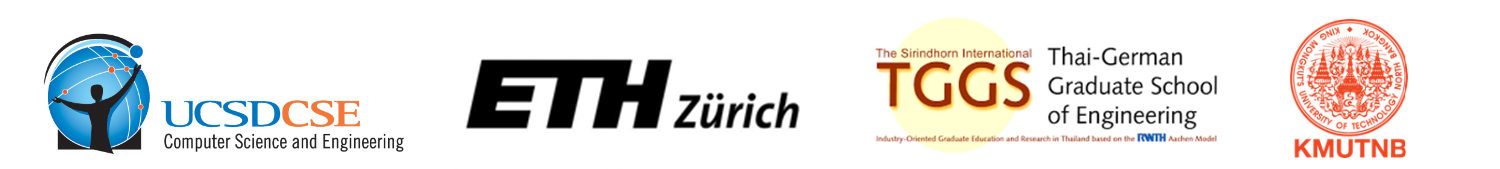 Summary
Binary Star utilizes state-of-art 3D DRAM and NVRAMs to provide large memory. 
Binary coordinates resilience schemes to enable high reliability memory system.
Binary Star coordinates built in wear-leveling to enable high performance resilience guarantee.
Binary Star decreases the possibility of system failures by  92.9% compares to the state-of-the-art designs.
Binary Star achieves 99% performance of a conventional DRAM based system with no error correction.
27
Binary Star triggered Wear-leveling
Segment 
number
A’
A
A
B’
B
Consistent Cache
Writeback
Periodic forced  
writeback
A’
A
B’
B
B
Free Segment
Consistent Segment
Inconsistent Segment
28
Binary Star Daemon
Periodic forced writeback interval reached
Memory error signal
Save all 
processes’ 
PCB
Normal 
application 
execution
Stall all
 processes
Identify 
erroneous 
processes
Stall all 
processes
5
6
7
8
9
1
2
3
4
Resume 
all the
processes
Flush 
all caches
 with bclwb
Retrieve 
data 
with drst
Retrieve 
the ckpted 
PCBs
Periodic forced writeback
Rollback
29
NVRAM latency sensitivity study
Throughput
30
Effect on varying the periodic forced writeback interval
Normalized Throughput
Periodic Forced Writeback Interval (s)
31
Effect on varying the periodic forced writeback interval
Rollback rate
Periodic Forced Writeback Interval (s)
8×10-9
6×10-9
32
4×10-9
2×10-9
0
Evaluation: 3D-DRAM reliability
10-3
10-7
Better
10-11
10-15
1016
Device Failure Rate
10-19
1012
28 nm
10-23
Sub-20 nm
10-27
10-31
10-35
Single Cell BER
10-6
10-8
10-10
10-12
10-4
10-14
33
[Speaker Notes: Talk about the meaning of x/y axises
Add animation]
Effect on varying the periodic forced writeback interval
Normalized writes
Periodic Forced Writeback Interval (s)
34
17.2x
3D DRAM+PCM
Backup
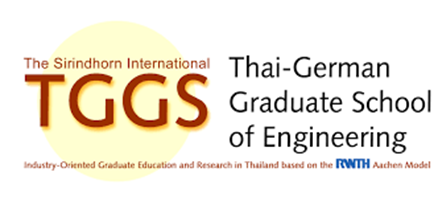 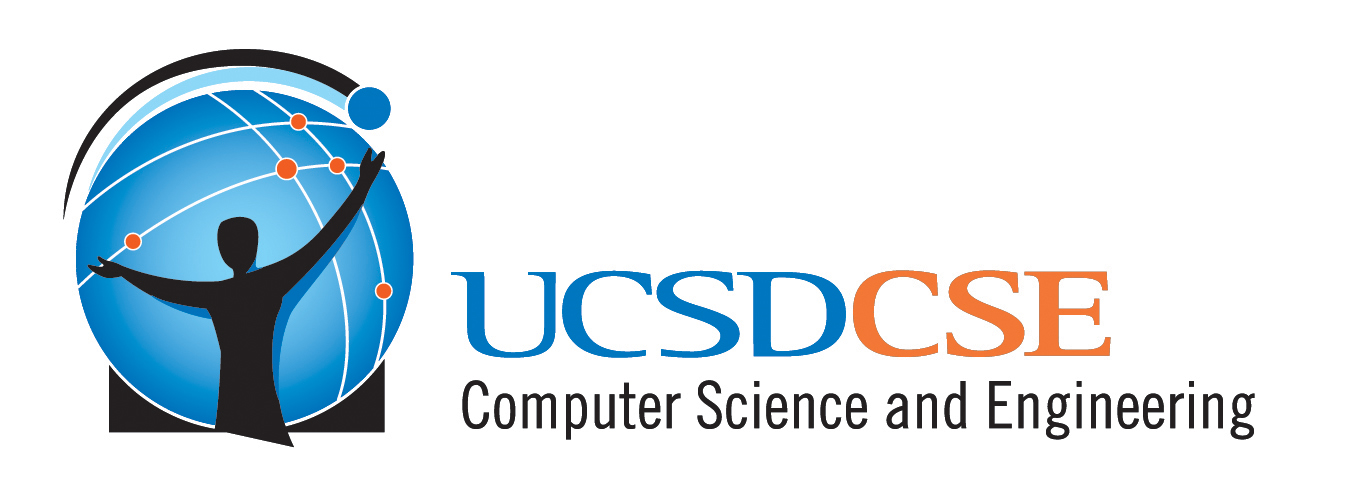 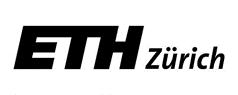 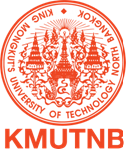 35
[Speaker Notes: Add results
1. Figure out question first, 2.hard question: do not had to , take offline, 
3. Good question, 4. do not have strong jundgement]